Blank Topic
Rachael Sweeten
PECHA KUCHA
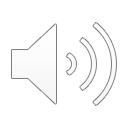 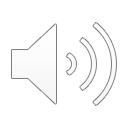 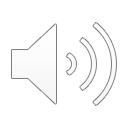 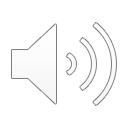 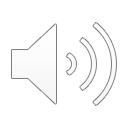 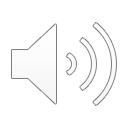 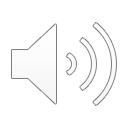 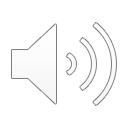 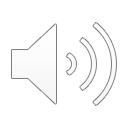 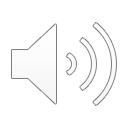 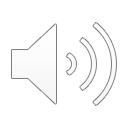 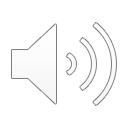 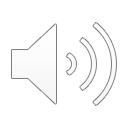 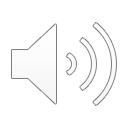 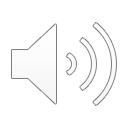 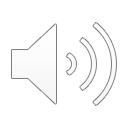 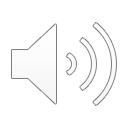 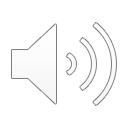 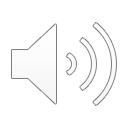 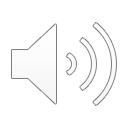 REFERENCES & LINKS
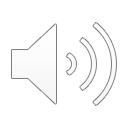